Grid
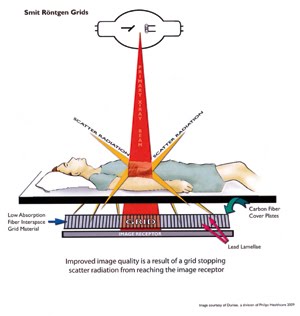 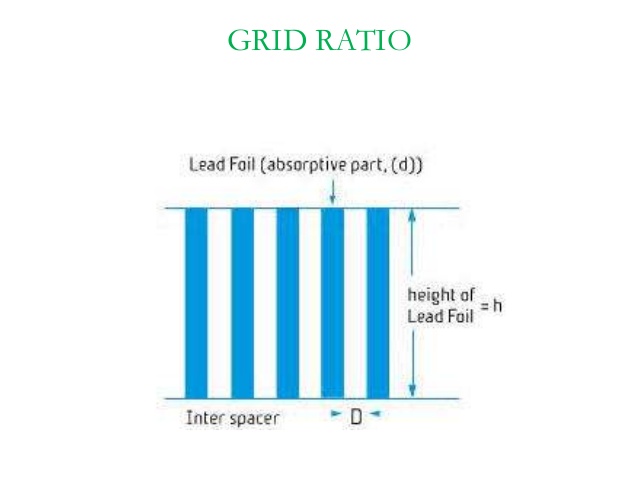 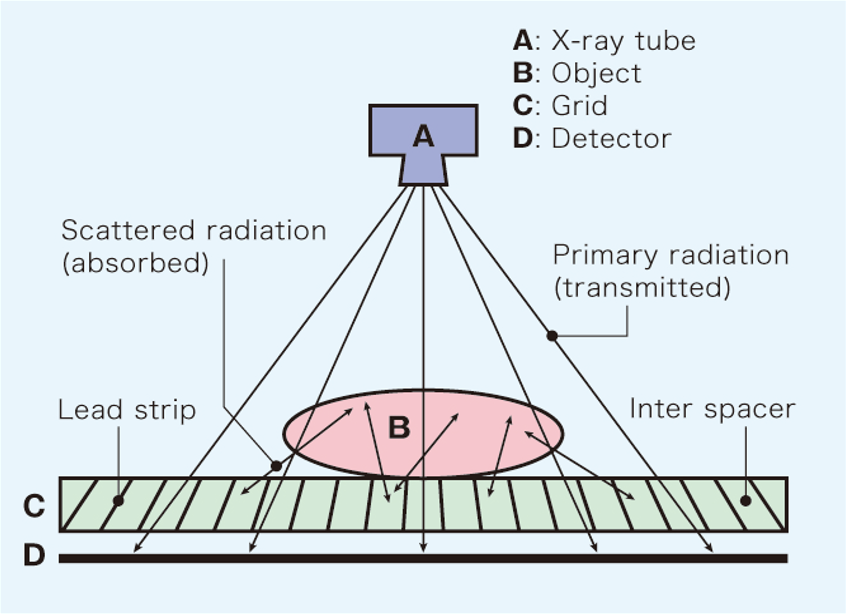 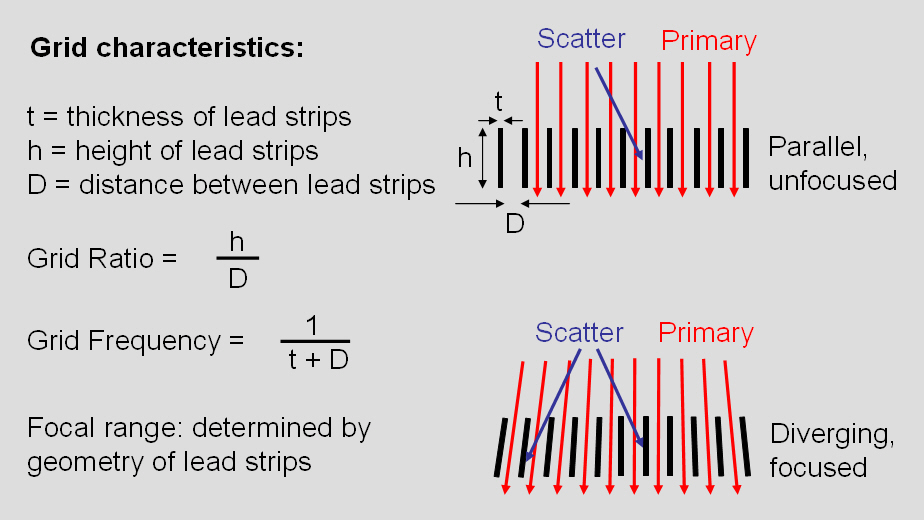 Types of Grid
Parallel 
Crossed 
Focused 
Moving Grid (Potter – Bucky)
Parallel
lead strips are parallel to each other, in their longitudinal axis
Easy to design
Disadv – grid cut off --- attenuation of primary radiation is greater at the edges & it can be partial or complete cut off
Crossed
Lead strips that are parallel to both the long axis and short axis of the grid.
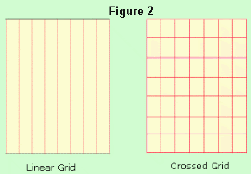 Focused
Mainly to reduce grid cut off
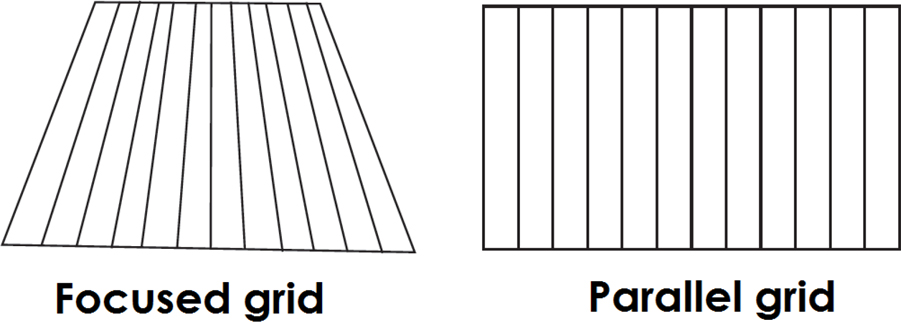 Moving Grid / Potter -Bucky
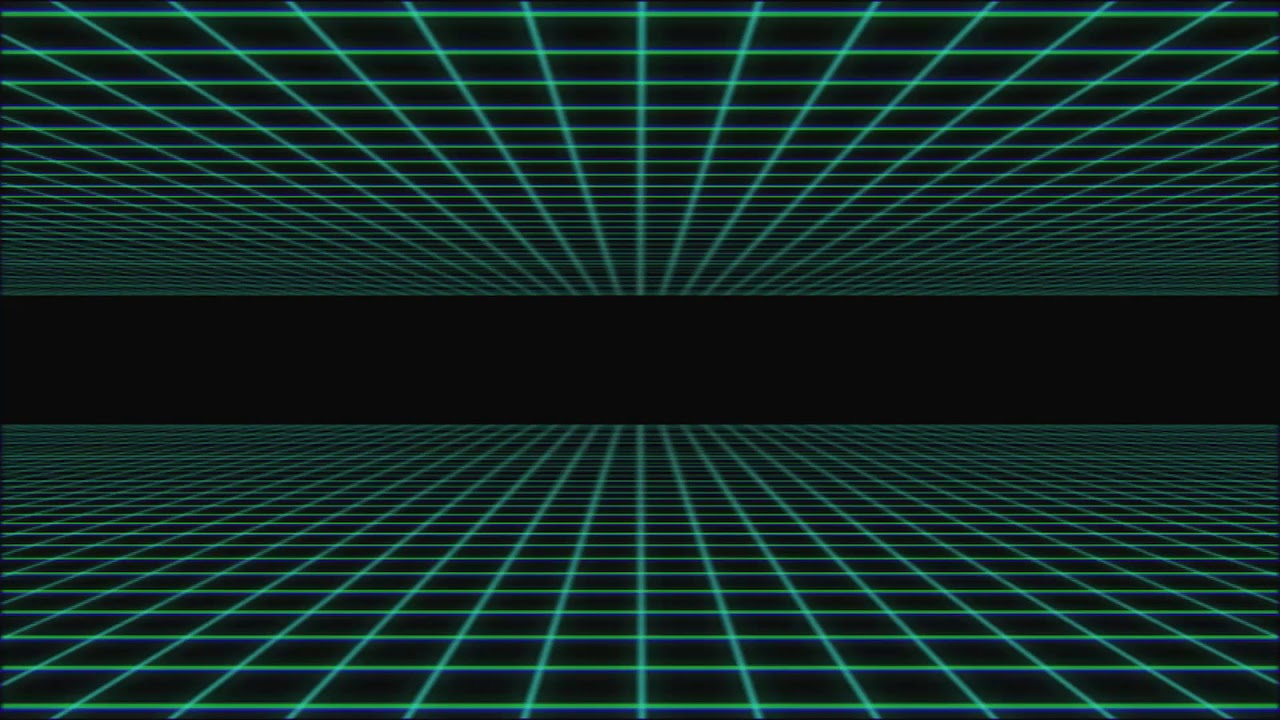